Uso Médico de la Marihuana:Posibilidades y limitaciones terapéuticas.
Dra. Dení Álvarez Icaza González.

Sesión Conjunta: Academia Nacional de Medicina e 
Instituto Aspen México. 

17/08/16
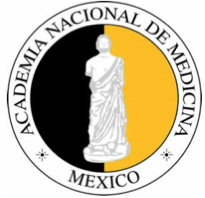 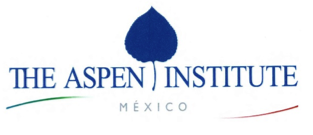 Uso Médico de la Marihuana
Definición de marihuana medicinal.

Cannabinoides de uso clínico: Indicaciones, contraindicaciones, efectos adversos y seguridad a largo plazo.

Marihuana medicinal y derivados: Guías de prescripción y seguridad a largo plazo.
Definición de marihuana medicinal
Marihuana medicinal. 

Derivados en forma de aceites, soluciones, cápsulas, pomadas (remedios herbolarios).

Cannabinoides sintéticos de uso clínico y extractos en presentación farmacológica.
de la Fuente, et. Al. FCE. 2015
Fármacos: Cannabinoides sintéticos y extractos
www.gwpharm.com/sativex;  www.fda.gov;
Fármacos: Cannabinoides sintéticos y extractos
www.gwpharm.com/sativex;  www.fda.gov;
Fármacos: Cannabinoides sintéticos y extractos
www.gwpharm.com/sativex;  www.fda.gov;
Fármacos: Cannabinoides sintéticos y extractos
Fármacos: Cannabinoides sintéticos y extractos
www.gwpharm.com/sativex;  www.fda.gov;
Fármacos: Cannabinoides sintéticos y extractos
www.gwpharm.com/sativex;  www.fda.gov;
Fármacos: Cannabinoides sintéticos y extractos
El efecto es retardado (comparado con la inhalación de Marihuana).

Preponderancia de efectos adversos desagradables

Mayor costo
Schoedel KA, et.al. Hum Psychopharmacol.2011; Vermersh P. Expert Rev Neurother. 2011; 
Ware MA St & Arnaud-Trempe E. Addiction. 2010
Fármacos: Cannabinoides sintéticos y extractos
En usuarios de marihuana el riesgo pude ser mayor: Efecto reforzante equivalente al de THC  20 a 60 mg
(8 disparos de Sativex; Dronabinol 20 mg).
Schoedel KA, et.al. Hum Psychopharmacol.2011; Vermersh P. Expert Rev Neurother. 2011; 
Ware MA St & Arnaud-Trempe E. Addiction. 2010
Fármacos: Cannabinoides sintéticos y extractos
Wade, D. Expert Rev Neurother. 2012; Canadian Agency for Drugs and Technologies in Health  2015; Fernández O. Eur Neurol.2014
Marihuana y derivados
Aprobada en:
Canadá, EUA (23 estados y 1 distrito), Argentina, Chile, Holanda, Perú, Croacia, República Checa.

Indicaciones:
De acuerdo al criterio del médico.
El 90% de las prescripciones son para el tratamiento de dolor crónico.
St-Amant H,et. al. CMAJ Open. 2015; 
Sznitman SR & Bretteville-Jensen AL. Harm Reduct J. 2015
Marihuana y derivados
Escasa información a cerca de su eficacia y seguridad a largo plazo. 

Estudio reciente realizado por la American Pain Society, 6 ensayos clínicos, tratamiento de dolor neuropático refractario a otros tratamientos.
Andreae MH, et. al. J Pain. 2015
Marihuana y derivados
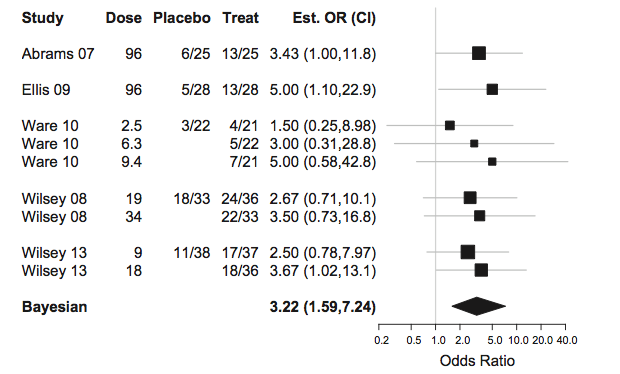 Andreae MH, et. al. J Pain. 2015
Marihuana y derivados
Lineamientos de la Agencia Sanitaria de Canadá para la preescripción de Marihuana Medicinal:

Dolor neuropático severo que no ha respondido a otros tratamientos.

Contraindicaciones y precauciones similares a las establecidas para los cannabinoides de uso farmacológico (en algunos criterios es má estricta).

Recomienda una dosis máxima de 400 mg al día (equivalente 4 inhalaciones de marihuana con 9% THC).
Kahan M, et.al. Can Fam Physician. 2014
Conclusiones
Necesidad de diferenciar entre los fármacos cannabinoides y la marihuana medicinal.

Los fármacos cannabinoides tienen indicaciones específicas, aunque con frecuencia se les da un uso no aprobado.

Perfil de efectos adversos similar, con excepción de la euforia, que es más común con el dronabinol y los síntomas irritativos locales con el Sativex.
Conclusiones
Bajo potencial de abuso.

Escasa información sobre la seguridad a largo plazo (a excepción de Sativex).

La información que respalda el uso de la marihuana medicinal es escaso, aunque recientemente los datos indican su posible utilidad en el tratamiento del dolor crónico neuropático (a dosis menores a las que normalmente se prescribe).

Faltan datos que permitan realizar un análisis costo beneficio en este grupo de pacientes.